Research Results
Overgrazing reduces forage regrowth and biomass both through repeated grazing of the same plant in a short amount of time and through excess removal of plant material in the same grazing event (Cullen, et.al. 2006; Phillip, et. al., 2001).
Slide Source: 
Allen Williams
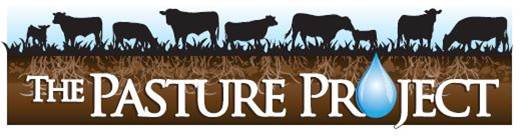